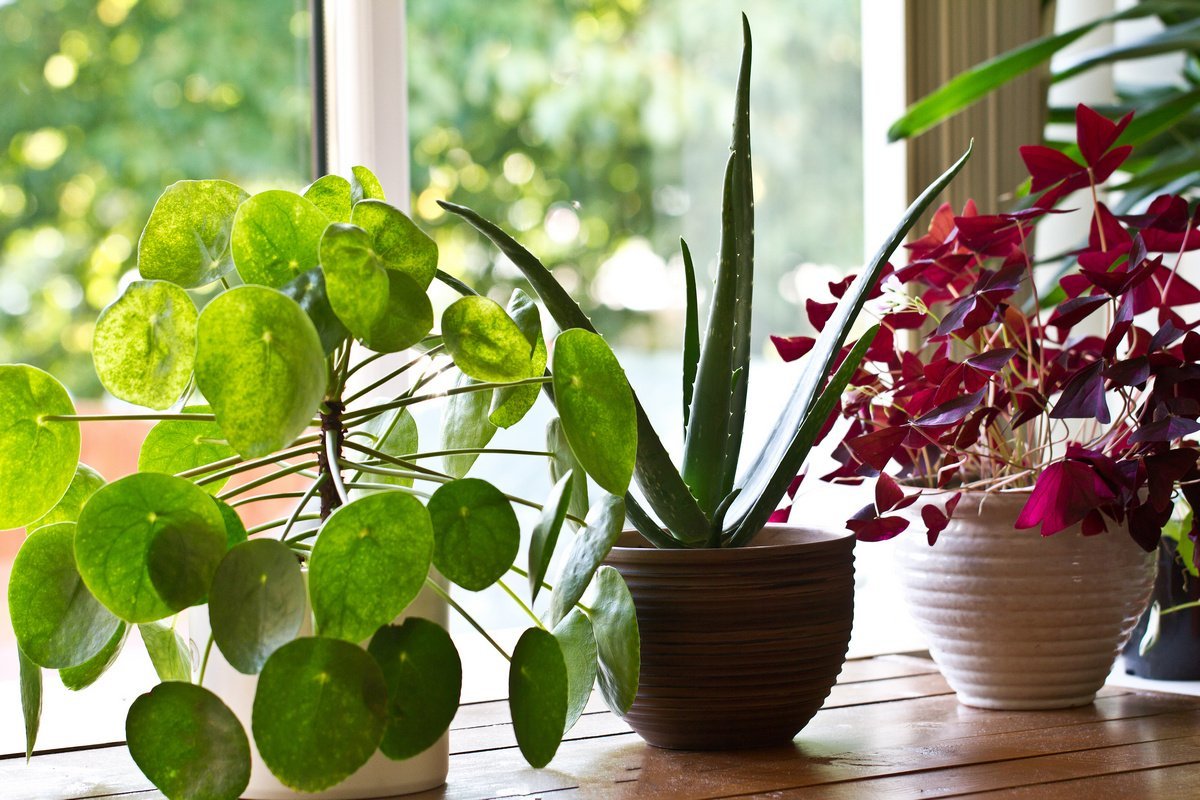 Социальная практика «Цветы школе»7 «Г» класс
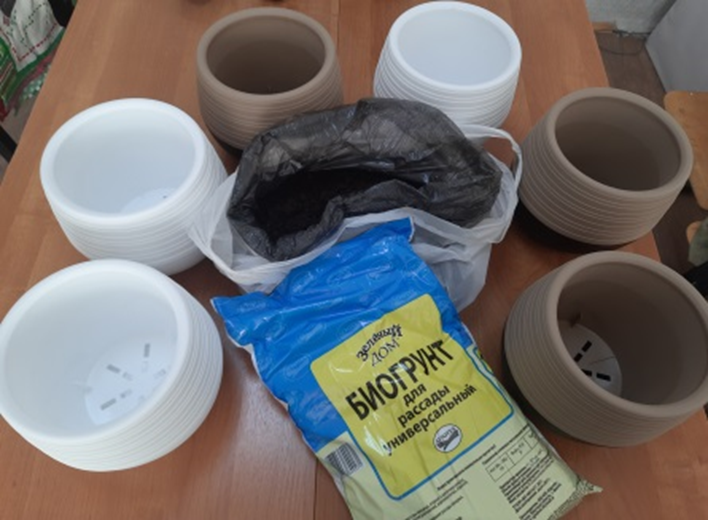 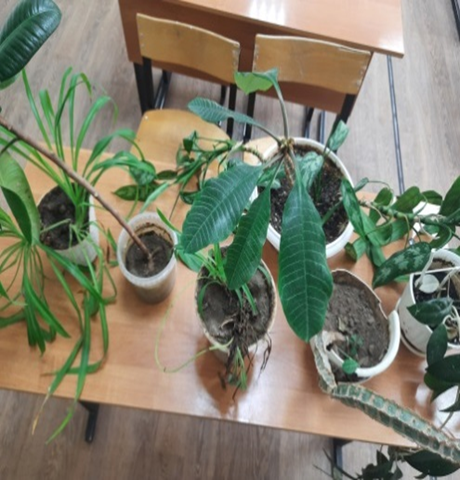 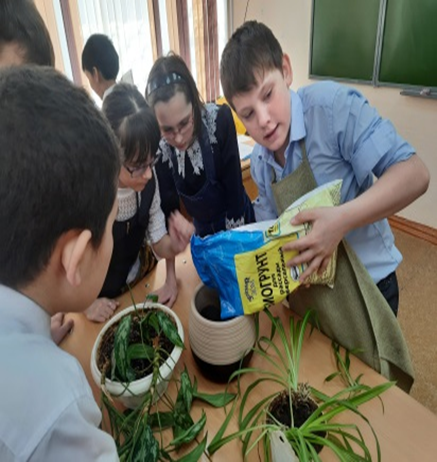 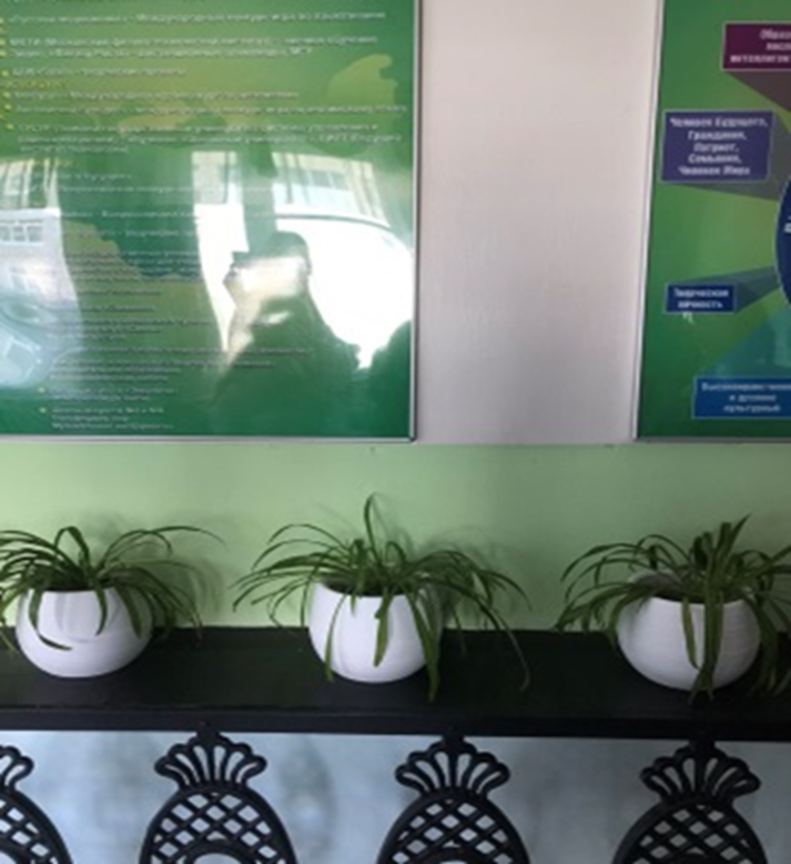 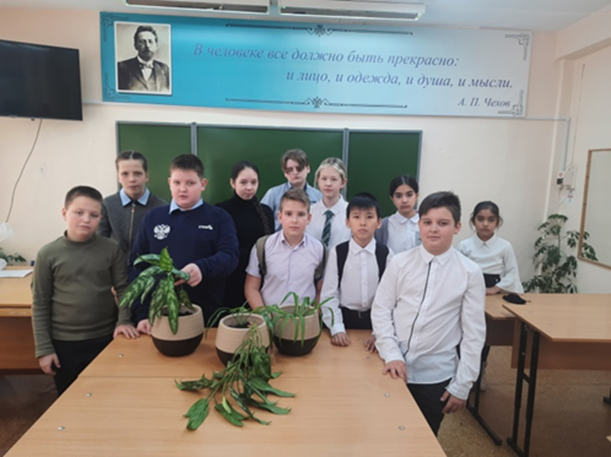 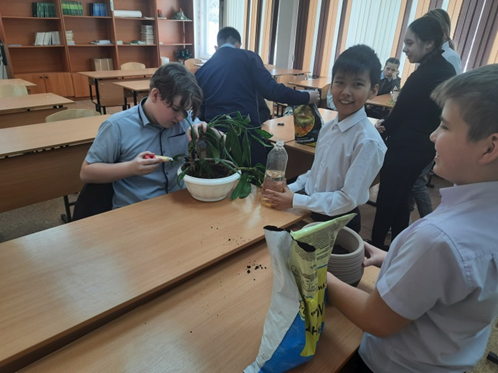